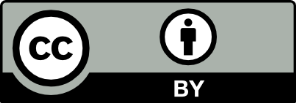 This presentation contains audio explanations. 
To listen to them, please click on the speaker symbols.
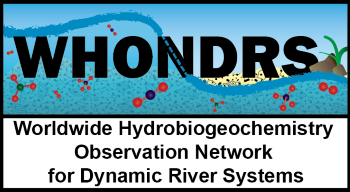 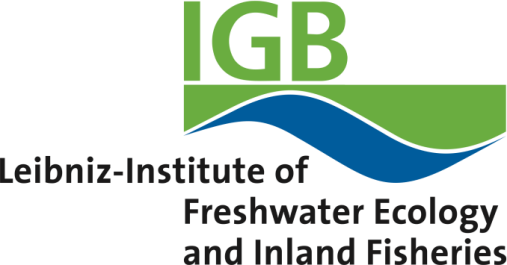 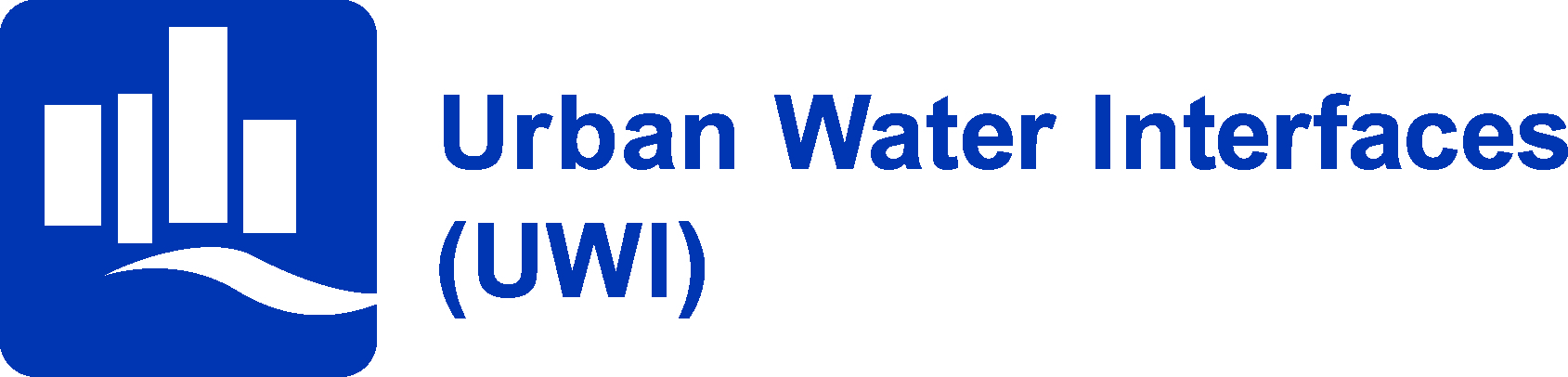 Simultaneous fate of 
trace organic compounds and dissolved organic matter 

Surface water and the hyporheic zone of an urban river
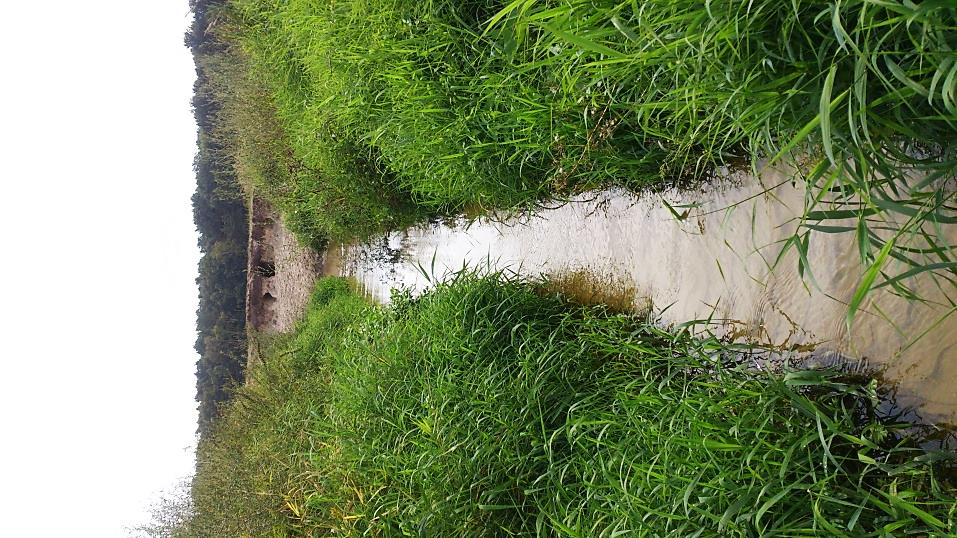 Birgit Maria Müller (b.mueller@igb-berlin.de)
Hanna Schulz, Anke Putschew, Joerg Lewandowski
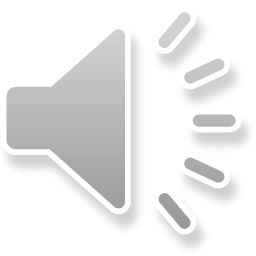 Introduction
Trace organic compounds
Pharmaceuticals, hormones
Industrial compounds
Pesticides
Cosmetics
Artificial sweeteners
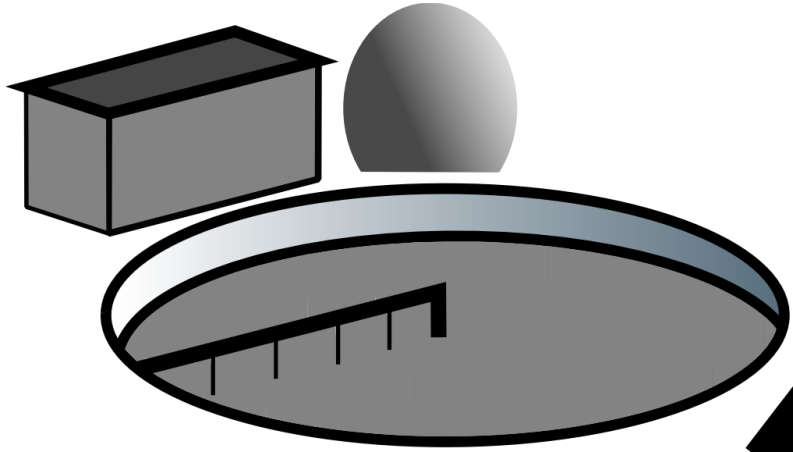 Wastewater treatment plant
DOM
DOM
DOM
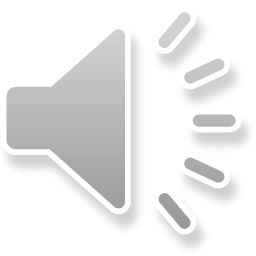 Dissolved organic matter
 Compound classes, e.g.
Lignins, proteins, tannins, carbohydrates, …
Introduction
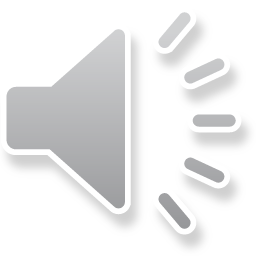 Surface
water
?
DOM
DOM
DOM
DOM
DOM
DOM
Hyporheic
zone
?
Simultaneous attenuation of      & Co-metabolism or prevention by presence of     ?

   
Where?  Compare surface water and hyporheic zone
DOM
48 hours sampling campaign
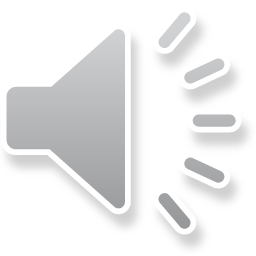 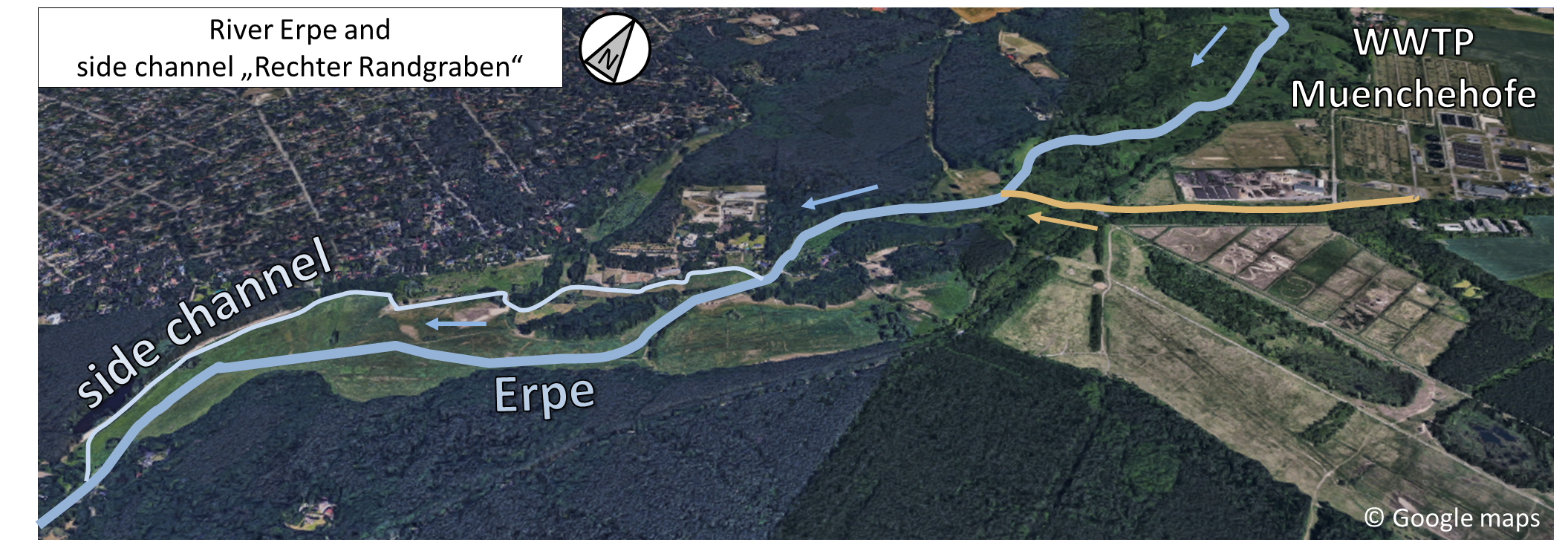 500 m
SW
SW
HZ
DOM
Image ©  2020 CNES / Airbus, 
GeoBasis-DE/BKG, Maxar Technologies
September 201848 h, sampling every 3 h

Surface water (SW), Hyporheic zone (HZ, 25 cm sediment depth)

        DOM (FT-ICR-MS),           17 trace organics         (HPLC-MS/MS)
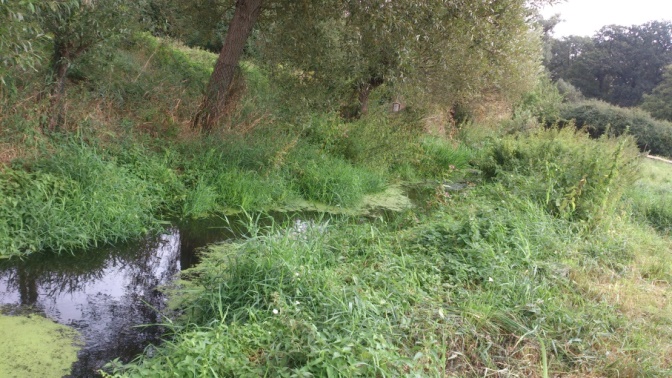 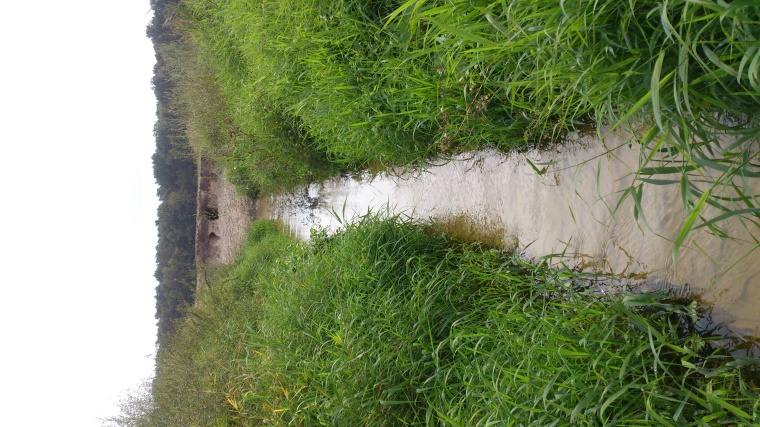 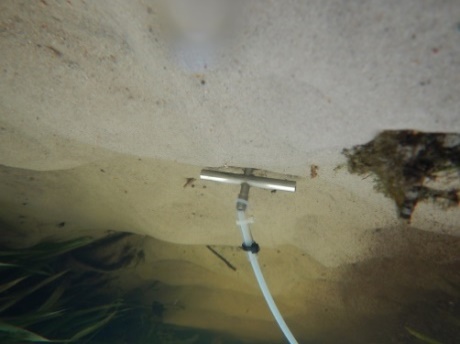 Attenuation of
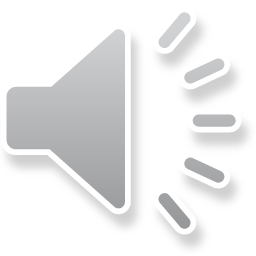 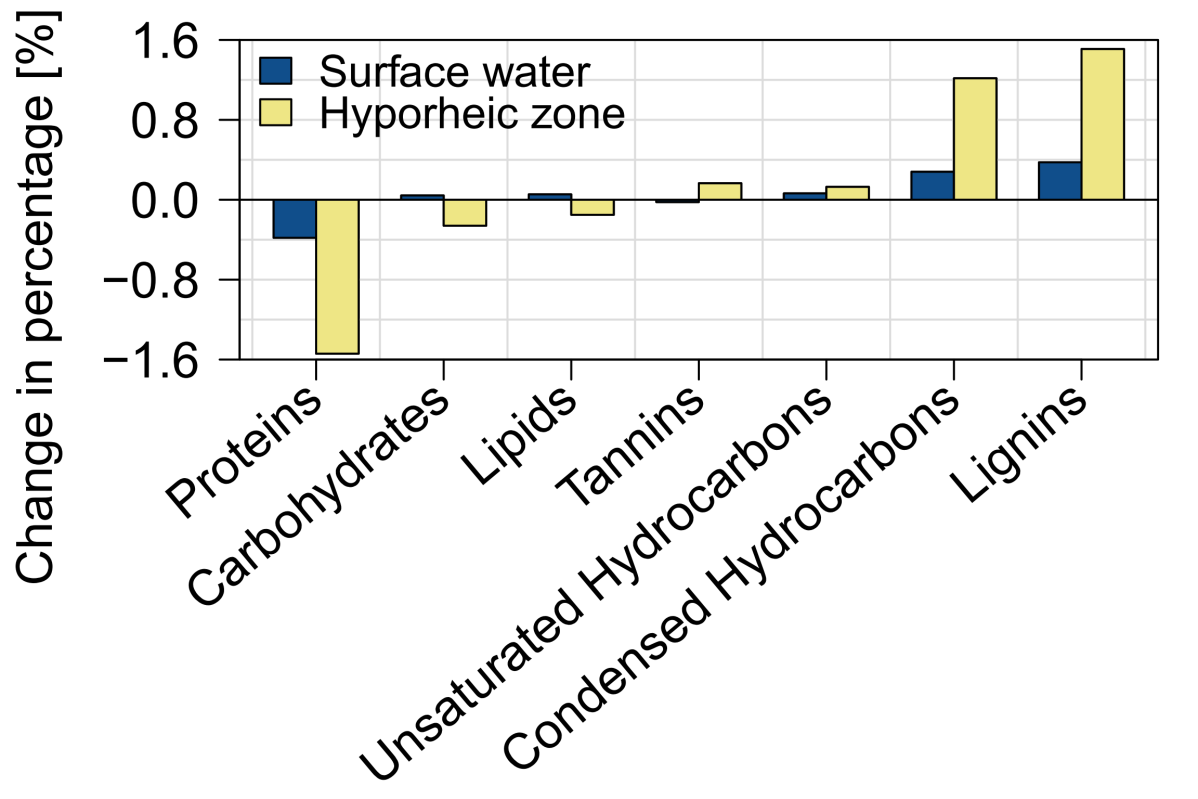 DOM
DOM
Relative increase of poorly bioavailable

Largest changes in hyporheic zone
Attenuation of
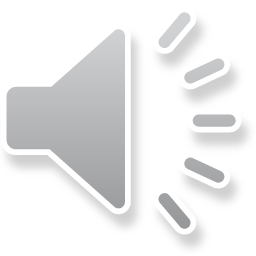 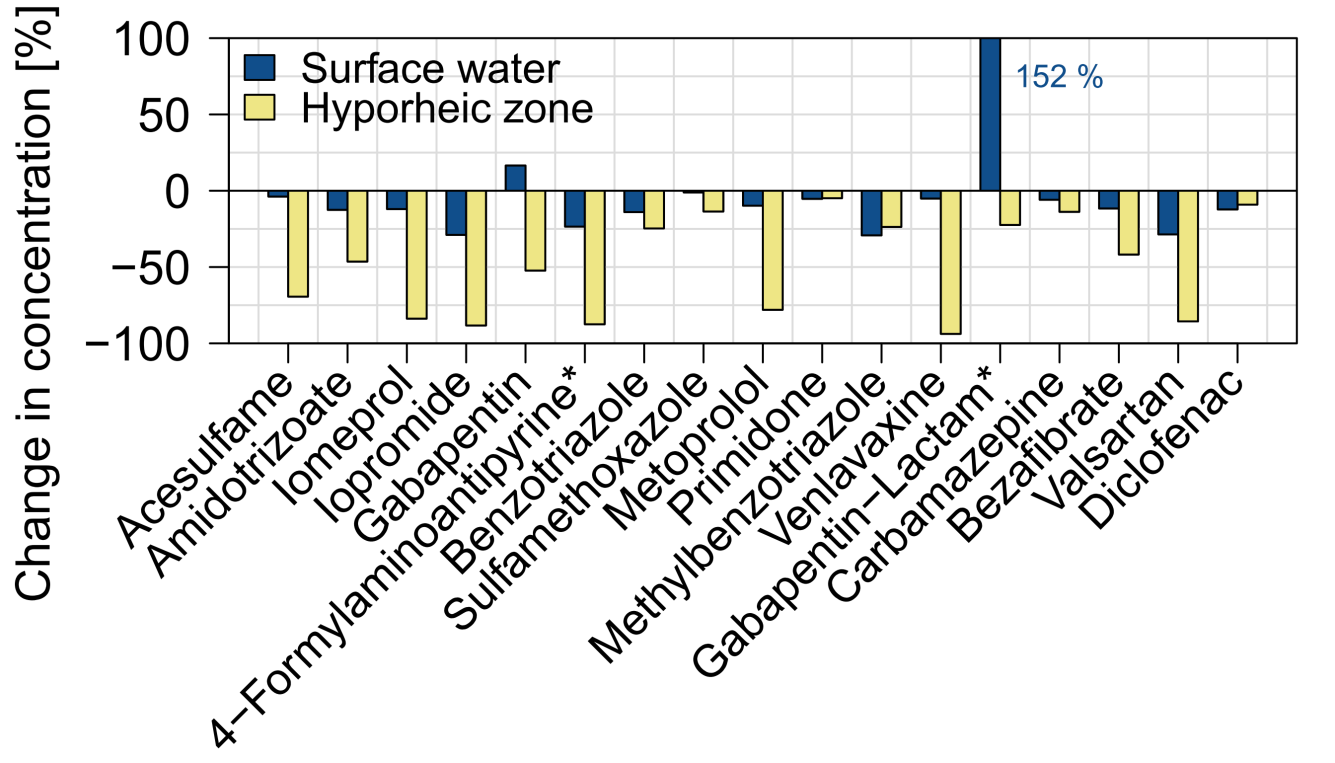 Attenuation of most TrOCs

Transformation product (*) gabapentin-lactam formed

Most attenuation in hyporheic zone
Simultaneous attenuation of        &      : Correlation
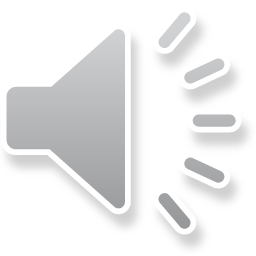 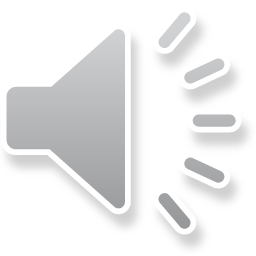 Surface water
Surface water and hyporheic zone
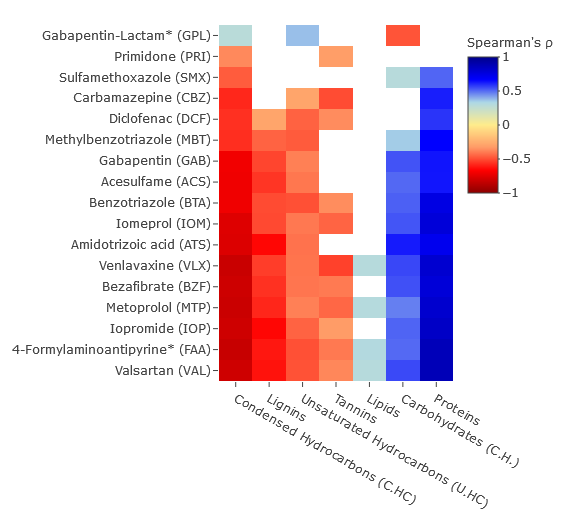 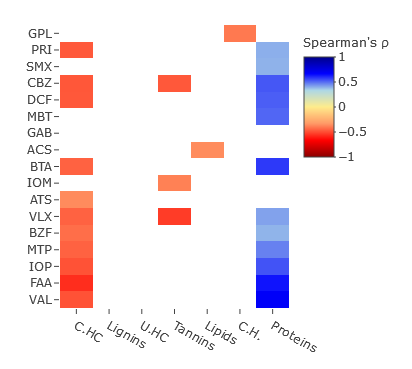 DOM
DOM
not 
significant
Hyporheic zone
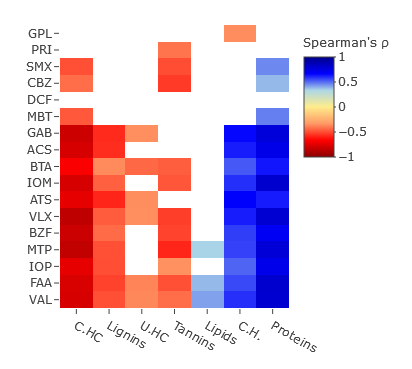 Strong correlations of       &       due to processes in hyporheic zone
Summary
Simultaneous attenuation of        &       for most substances:
Attenuation of        & relative decrease in bioavailability of 

Change and correlation of        &        stronger inhyporheic zone
DOM
DOM
DOM
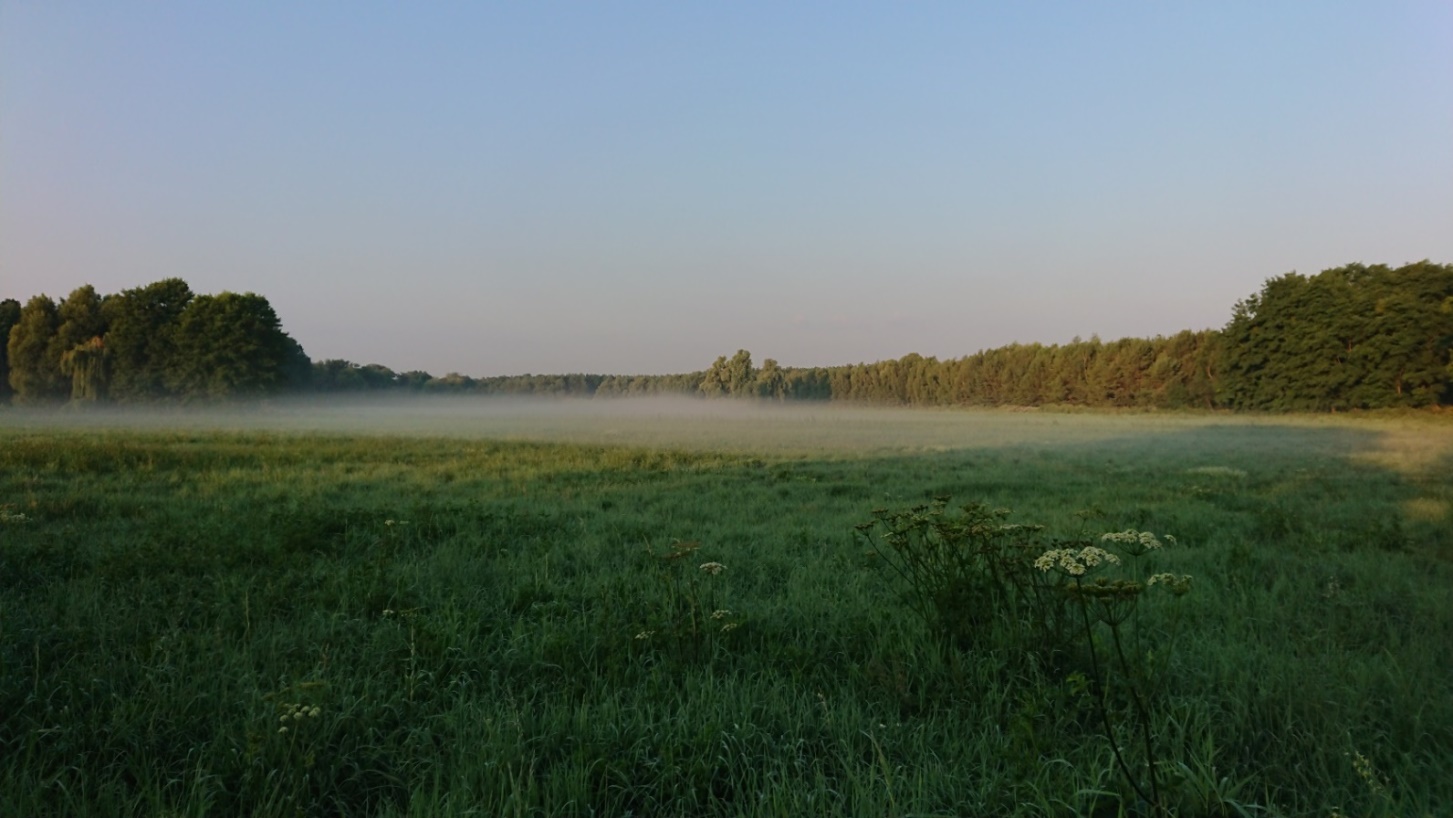 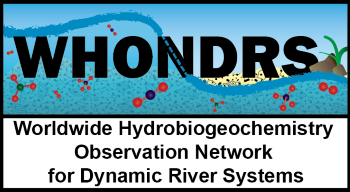 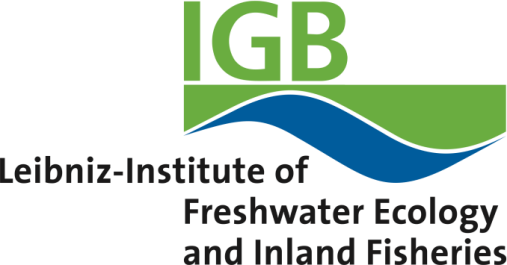 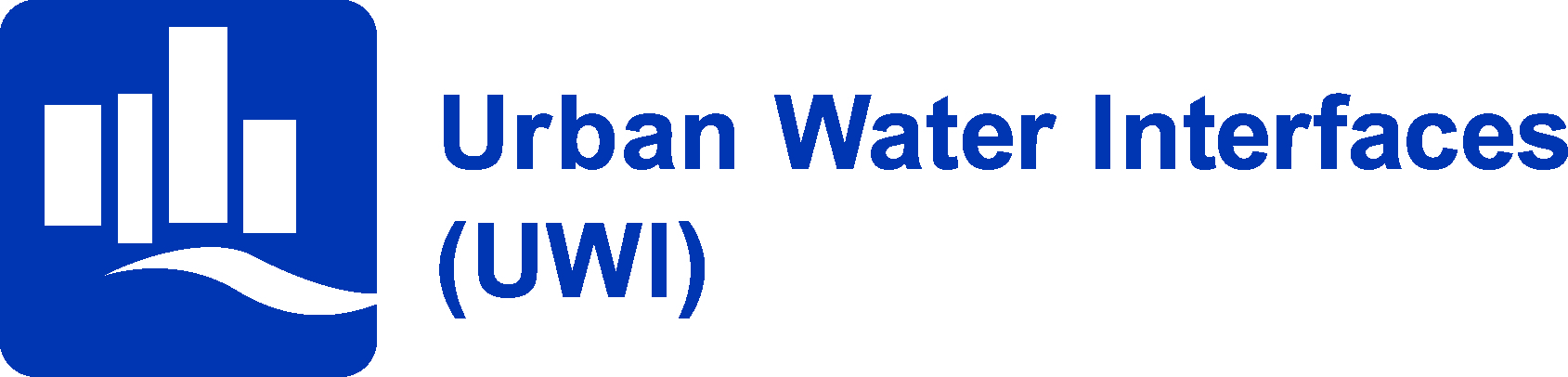 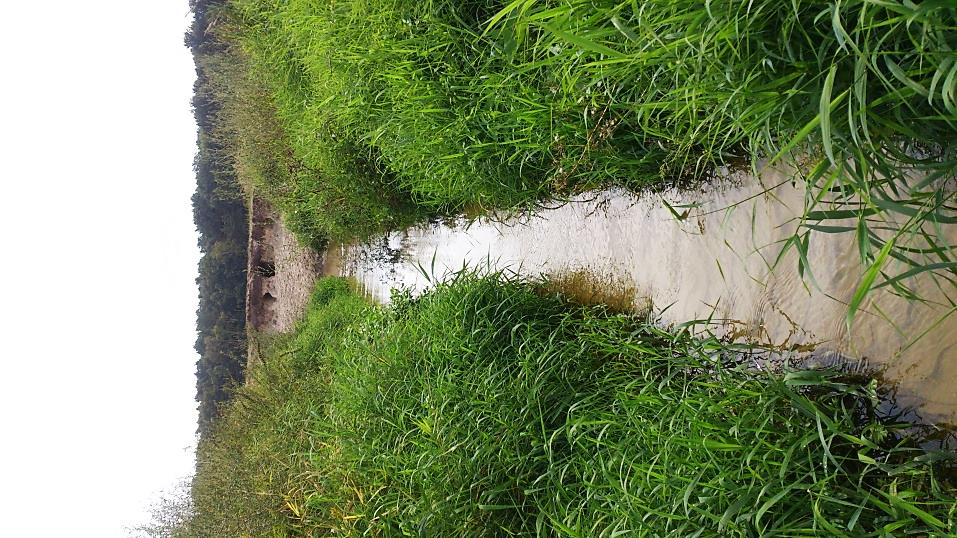 Thank you 
for your attention!
Birgit Maria Müller 
b.mueller@igb-berlin.de